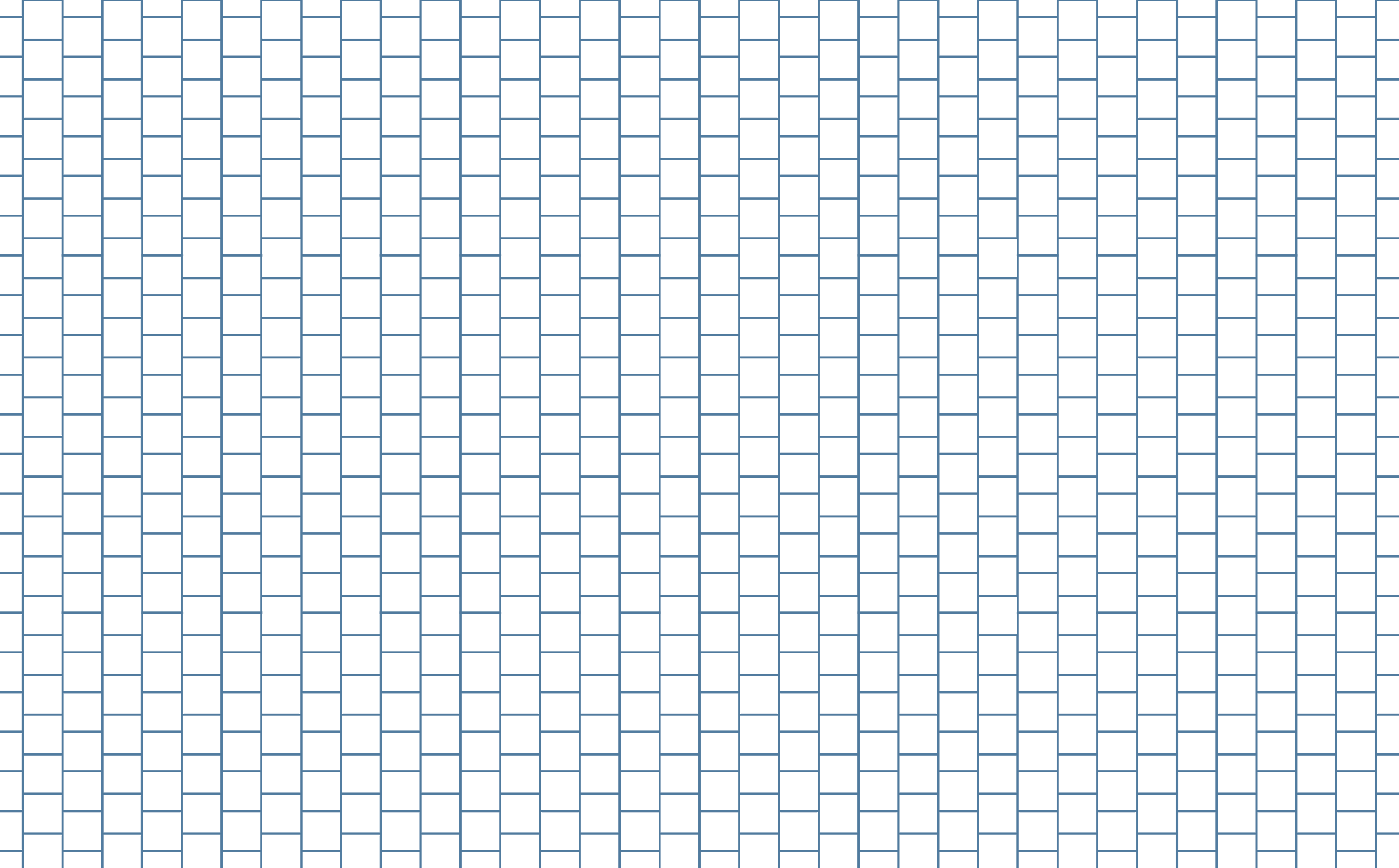 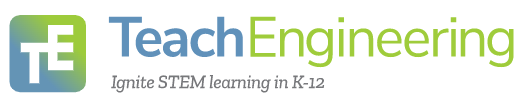 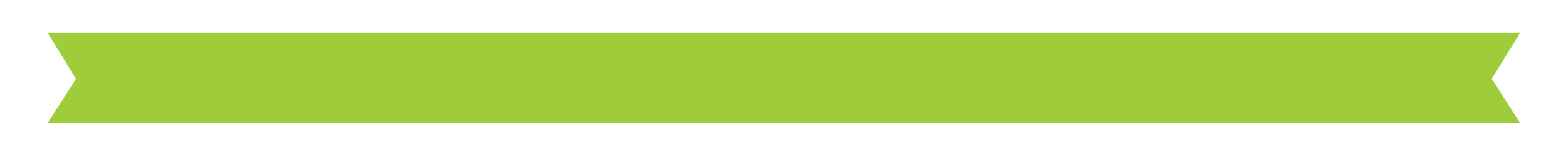 A RAD(ish) HOME
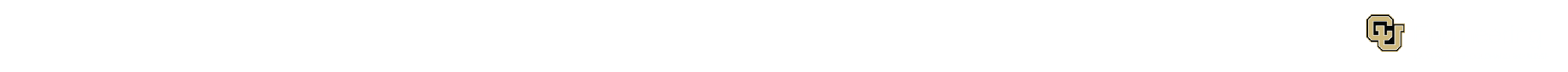 Spot the Difference
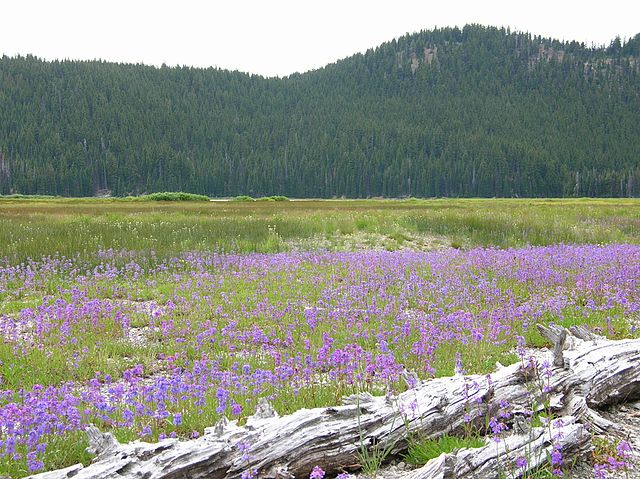 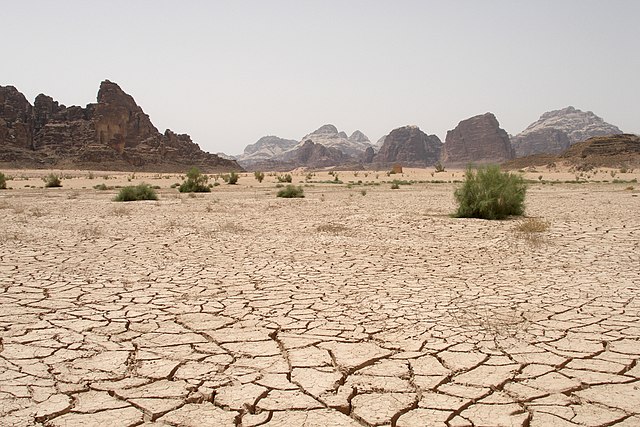 #6091ba
#9fcc3b
Sparks Meadow in July2
Wadi Rum Dry Desert, Jordan
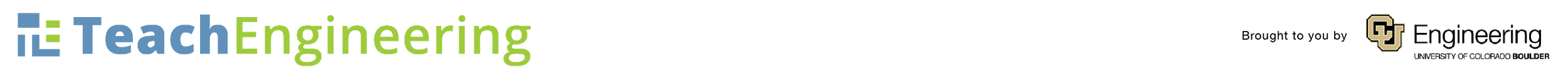 Let’s Dig Deeper
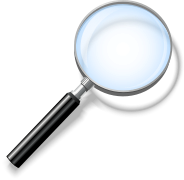 What does it look like?
What does it feel like? 
How much water can it hold?
What else do you notice?
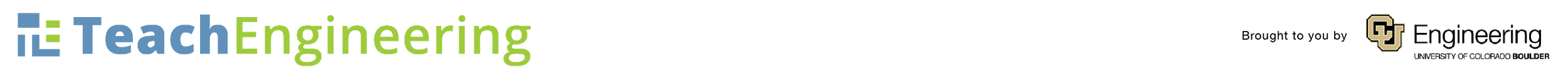 Alert! Alert!
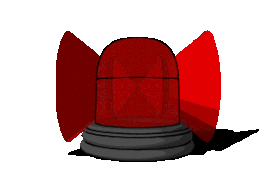 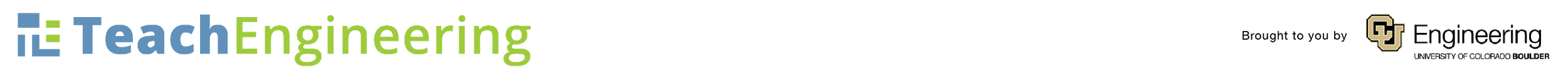 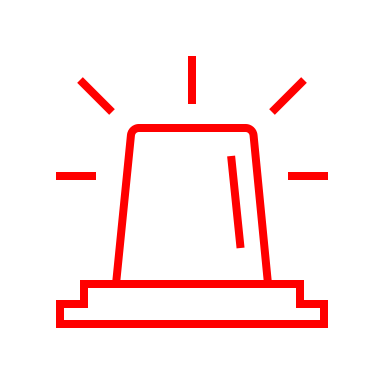 Alert! Alert!
There’s been a ZOMBIE uprising at our local farm and all our food source has been destroyed. Access to our city has been closed off and we’re left to fend for ourselves. The only seeds we have access to are RADISHES. Farmer’s have run and it’s up to YOU to feed everyone! How will you ensure your radish grows efficiently and as quickly as possible?!
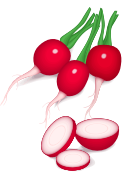 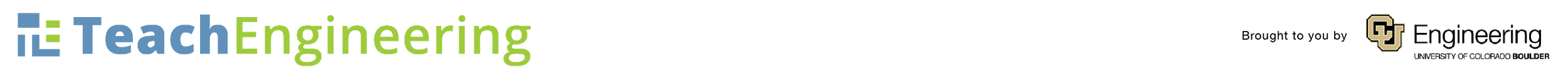 Your Materials
You will have to build a secured container to grow your seeds. You search around you house and you find:
A plastic bottle
Newspapers and magazines
String 
Rocks
Scissors
Glue
Water
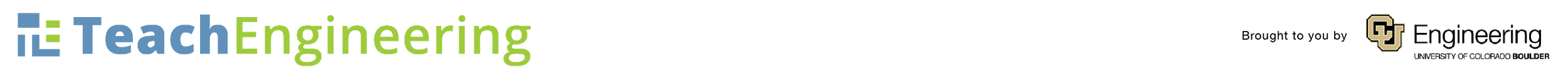 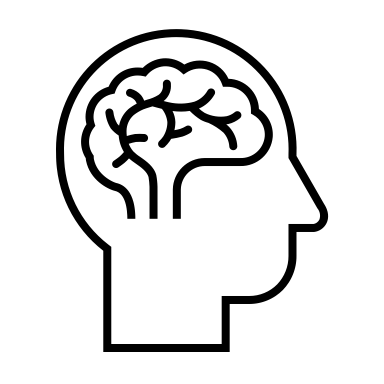 Your Challenge
Using your scavenged materials, build a safe container for your seeds to grow in. Remember that you must: 

Only choose ONE type of soil
Be able to water your seed
Make it hangable! – You don’t want Zombies being able to reach your food!
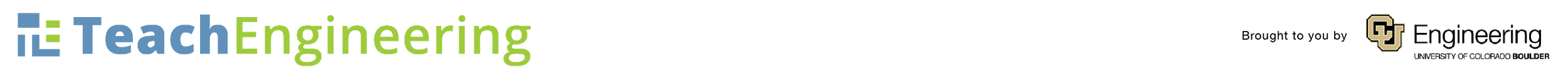 Image References
Alex2564. (2013). Emergency Light. Retrieved from https://commons.wikimedia.org/wiki/File:Emergency_Light.gif. 

AlphaZeta. (2011). Magnifying glass icon mgx2. WikiMedia Commons. Retrieved from https://commons.wikimedia.org/wiki/File:Magnifying_glass_icon_mgx2.svg. 

Argenberg, V. (2007). Wadi Rum Dry Desert, Jordan. WikiMedia Commons. Retrieved from https://commons.wikimedia.org/wiki/File:Wadi_Rum_Dry_Desert,_Jordan.jpg. 

Cowboy, C. (2017). Radishes. WikiMedia Commons. Retrieved from https://commons.wikimedia.org/wiki/File:Radishes.svg. 

Gyorgyfalvy, R. (2005). Sparks Meadow in July 2. WikiMedia Commons. Retrieved from https://commons.wikimedia.org/wiki/File:Sparks_Meadow_in_July2.jpeg.